“EXCEPT”
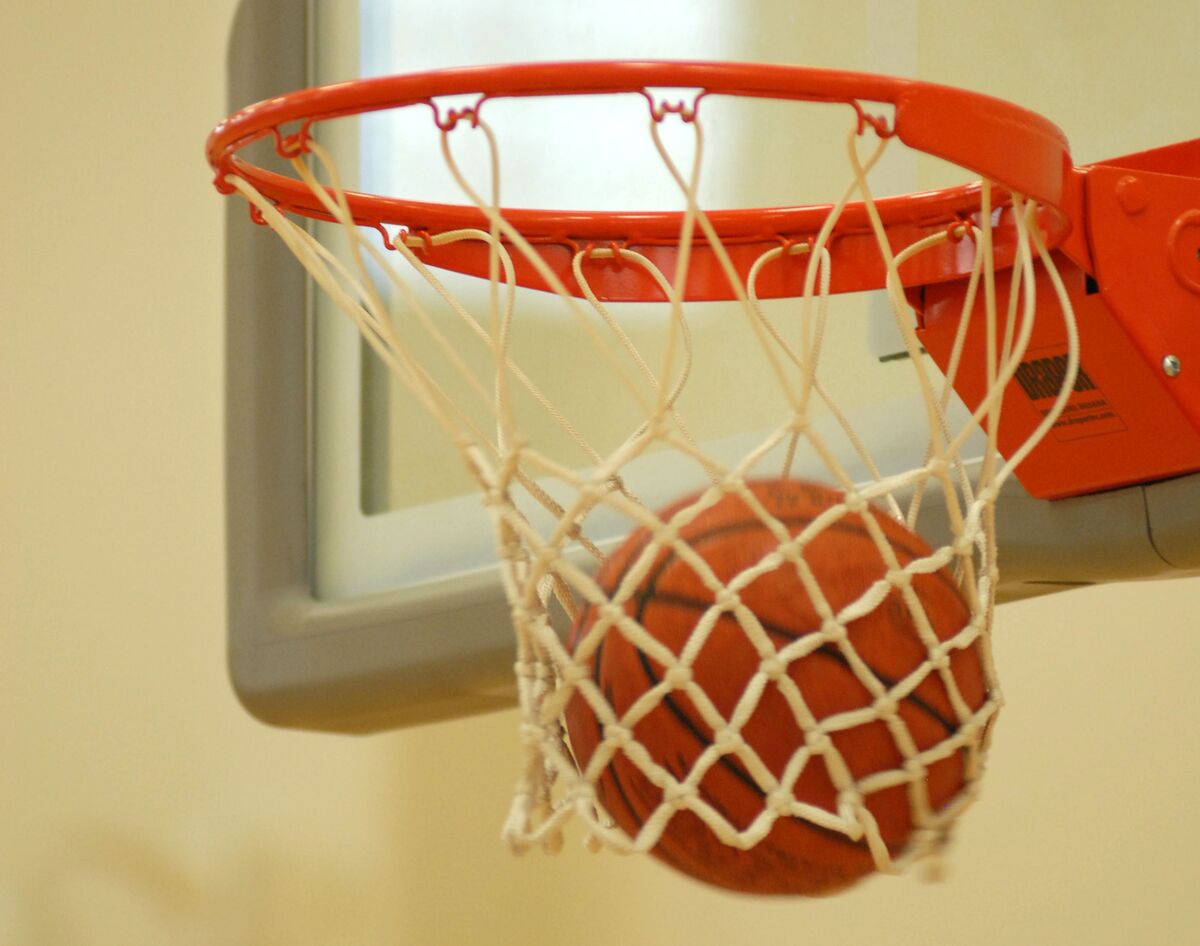 NOTE:
To change images on this slide, select a picture and delete it. Then click the Insert Picture icon
in the placeholder to insert your own image.
EXCEPT players shoot the ball through the hoop, no points are scored for the team!
NOTE:
To change images on this slide, select a picture and delete it. Then click the Insert Picture icon
in the placeholder to insert your own image.
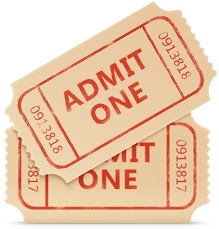 EXCEPT you have a ticket you cannot enter the arena to see the game!
“Can two walk together, except they be agreed?” (Amos 3:3 KJV)
Exceptions In Scripture
[Speaker Notes: Amos 3:3 - “Can two walk together, except they be agreed?” Two cannot walk or work together if they do not agree. There must be cooperation and agreement by both parties involved in order for there to be true unity.]
“For I say unto you, That except your righteousness shall exceed the righteousness of the scribes and Pharisees, ye shall in no case enter into the kingdom of heaven” (Matt. 5:20 KJV)
Exceptions In Scripture
[Speaker Notes: Matthew 5:20 - “For I say unto you, That except your righteousness shall exceed the righteousness of the scribes and Pharisees, ye shall in no case enter into the kingdom of heaven.” The scribes and Pharisees were “models of righteousness in their own sight and in that of the people.” Hence, Jesus sets a higher standard with the stated exception.]
“And said, Verily I say unto you, Except ye be converted, and become as little children, ye shall not enter into the kingdom of heaven” (Matt. 18:3 KJV)
Exceptions In Scripture
[Speaker Notes: Matthew 18:3 - “And said, Verily I say unto you, Except ye be converted, and become as little children, ye shall not enter into the kingdom of heaven.” In a sense, the Lord’s disciples were acting like children (c.f. 1 Cor. 13:11). Jesus taught them that in order to be His disciples, they must turn from their sin of selfish pride and humble themselves as a child is humble in spirit and dependent upon their parents.]
“I tell you, Nay: but, except ye repent, ye shall all likewise perish” 
(Luke 13:3, 5 KJV)
Exceptions In Scripture
[Speaker Notes: Luke 13:3 - “I tell you, Nay: but, except ye repent, ye shall all likewise perish.” The meaning of this statement of Jesus is clear! Those who do not repent will perish spiritually (c.f. Acts 17:30).]
“The same came to Jesus by night, and said unto him, Rabbi, we know that thou art a teacher come from God: for no man can do these miracles that thou doest, except God be with him” 
(John 3:2 KJV)
Exceptions In Scripture
[Speaker Notes: John 3:2 - “The same came to Jesus by night, and said unto him, Rabbi, we know that thou art a teacher come from God: for no man can do these miracles that thou doest, except God be with him.” Nicodemus correctly concluded that the miracles Jesus performed confirmed that God was with His son.]
“Jesus answered and said unto him, Verily, verily, I say unto thee, Except a man be born again, he cannot see the kingdom of God” 
(John 3:3 KJV)
Exceptions In Scripture
[Speaker Notes: John 3:3 - “...Verily, verily, I say unto thee, Except a man be born again, he cannot see the kingdom of God.” In order to enter the kingdom of heaven, one must be born again in the spiritual sense.]
“Jesus answered, Verily, verily, I say unto thee, Except a man be born of water and of the Spirit, he cannot enter into the kingdom of God.” 
John 3:5 KJV)
Exceptions In Scripture
[Speaker Notes: John 3:5 - “Verily, verily, I say unto thee, Except a man be born of water and of the Spirit, he cannot enter into the kingdom of God.” The new birth involves two elements — being born of the water and the spirit. Thus, those not born of the two elements mentioned by Jesus, cannot enter the kingdom of God!]
“And I say unto you, Whosoever shall put away his wife, except it be for fornication, and shall marry another, committeth adultery: and whoso marrieth her which is put away doth commit adultery.” 
(Matt. 19:9 KJV)
Exceptions In Scripture
The Principle of Exceptions
This is an ever-present rule in scripture
It carries the weight of “IF AND ONLY IF” or “UNLESS”!
Exceptions point to a condition that must be respected and obeyed
In this lesson, we will apply this principle concerning sinners and salvation
Christ Is The Only Exception!
“Seeing then that we have a great high priest, that is passed into the heavens, Jesus the Son of God, let us hold fast our profession. For we have not an high priest which cannot be touched with the feeling of our infirmities; but was in all points tempted like as we are, yet without sin. Let us therefore come boldly unto the throne of grace, that we may obtain mercy, and find grace to help in time of need” (Hebrews 4:14-16 KJV)
cf. 1 Jn. 3:5; 1 Pet. 2:22; 2 Cor. 5:21; Heb. 7:26
[Speaker Notes: Romans 3:9-10 KJV 9 What then? are we better than they? No, in no wise: for we have before proved both Jews and Gentiles, that they are all under sin; 10 As it is written, There is none righteous, no, not one:
Romans 3:23 KJV 23 For all have sinned, and come short of the glory of God;

Galatians 3:22 NKJV 22 But the Scripture has confined all under sin, that the promise by faith in Jesus Christ might be given to those who believe.

Jesus did no sin…
1 Jo 3:5 And ye know that he was manifested to take away our sins; and in him is no sin. (KJV)
1 Pe 2:22 Who did no sin, neither was guile found in his mouth: (KJV)
2 Co 5:21 For he hath made him to be sin for us, who knew no sin; that we might be made the righteousness of God in him. (KJV)
Heb 7:26 For such an high priest became us, who is holy, harmless, undefiled, separate from sinners, and made higher than the heavens; (KJV)]
They Obey The Gospel
One must DO God’s will 
Matthew 7:21-23
No hope for the disobedient (sinner)
1 Peter 4:17-19
Punishment will come to them
2 Thessalonians 1:7-9
They obeyed – now freed
Romans 6:17, 18
How?
1 Corinthians 15:1-4; Romans 6:1-5
Sinners Are Lost Except
[Speaker Notes: Matthew 7:21-23 KJV 21 Not every one that saith unto me, Lord, Lord, shall enter into the kingdom of heaven; but he that doeth the will of my Father which is in heaven. 22 Many will say to me in that day, Lord, Lord, have we not prophesied in thy name? and in thy name have cast out devils? and in thy name done many wonderful works? 23 And then will I profess unto them, I never knew you: depart from me, ye that work iniquity.

1 Peter 4:17 KJV 17 For the time is come that judgment must begin at the house of God: and if it first begin at us, what shall the end be of them that obey not the gospel of God 18 And if the righteous scarcely be saved, where shall the ungodly and the sinner appear? 19 Wherefore let them that suffer according to the will of God commit the keeping of their souls to him in well doing, as unto a faithful Creator.

2 Thessalonians 1:7-12 KJV 7 And to you who are troubled rest with us, when the Lord Jesus shall be revealed from heaven with his mighty angels, 8 In flaming fire taking vengeance on them that know not God, and that obey not the gospel of our Lord Jesus Christ: 9 Who shall be punished with everlasting destruction from the presence of the Lord, and from the glory of his power; 10 When he shall come to be glorified in his saints, and to be admired in all them that believe (because our testimony among you was believed) in that day. 11 Wherefore also we pray always for you, that our God would count you worthy of this calling, and fulfil all the good pleasure of his goodness, and the work of faith with power: 12 That the name of our Lord Jesus Christ may be glorified in you, and ye in him, according to the grace of our God and the Lord Jesus Christ.

Romans 6:17-18 KJV 17 But God be thanked, that ye were the servants of sin, but ye have obeyed from the heart that form of doctrine which was delivered you. 18 Being then made free from sin, ye became the servants of righteousness.

1 Corinthians 15:1-4 KJV 1 Moreover, brethren, I declare unto you the gospel which I preached unto you, which also ye have received, and wherein ye stand; 2 By which also ye are saved, if ye keep in memory what I preached unto you, unless ye have believed in vain. 3 For I delivered unto you first of all that which I also received, how that Christ died for our sins according to the scriptures; 4 And that he was buried, and that he rose again the third day according to the scriptures:
Romans 6:1-5 KJV 1 What shall we say then? Shall we continue in sin, that grace may abound? 2 God forbid. How shall we, that are dead to sin, live any longer therein? 3  Know ye not, that so many of us as were baptized into Jesus Christ were baptized into his death? 4 Therefore we are buried with him by baptism into death: that like as Christ was raised up from the dead by the glory of the Father, even so we also should walk in newness of life. 5 For if we have been planted together in the likeness of his death, we shall be also in the likeness of his resurrection:]
They Are In Christ
Salvation is in Christ
2 Timothy 2:10; Acts 4:12
Redemption is in Christ
Colossians 1:13, 14
Eternal life is in Christ
1 John 5:11
Saints are a new creature in Christ
2 Corinthians 5:17
How?
Romans 6:3-5; Galatians 3:27
Sinners Are Lost Except
[Speaker Notes: 2 Timothy 2:10 KJV 10 Therefore I endure all things for the elect's sakes, that they may also obtain the salvation which is in Christ Jesus with eternal glory.
Acts 4:12 KJV 12 Neither is there salvation in any other: for there is none other name under heaven given among men, whereby we must be saved.

Colossians 1:13-14 KJV 13 Who hath delivered us from the power of darkness, and hath translated us into the kingdom of his dear Son: 14 In whom we have redemption through his blood, even the forgiveness of sins:

1 John 5:11 KJV 11 And this is the record, that God hath given to us eternal life, and this life is in his Son.

2 Corinthians 5:17 KJV 17 Therefore if any man be in Christ, he is a new creature: old things are passed away; behold, all things are become new.

Romans 6:3-5 KJV 3  Know ye not, that so many of us as were baptized into Jesus Christ were baptized into his death? 4 Therefore we are buried with him by baptism into death: that like as Christ was raised up from the dead by the glory of the Father, even so we also should walk in newness of life. 5 For if we have been planted together in the likeness of his death, we shall be also in the likeness of his resurrection:
Galatians 3:27 KJV 27 For as many of you as have been baptized into Christ have put on Christ.]
They Are In The Lord’s Church
Christ died for the church
Acts 20:28
Christ gave Himself for His church
Ephesians 5:25
Christ adds the saved to it
Acts 2:47
Christ is the Saviour of it 
Ephesians 5:23
How?
Acts 2:37-41, 47; 1 Cor. 12:13; Eph. 1:22, 23
Sinners Are Lost Except
[Speaker Notes: Acts 20:28 KJV 28 Take heed therefore unto yourselves, and to all the flock, over the which the Holy Ghost hath made you overseers, to feed the church of God, which he hath purchased with his own blood.

Ephesians 5:25 KJV 25 Husbands, love your wives, even as Christ also loved the church, and gave himself for it;

Acts 2:47 KJV 47 Praising God, and having favour with all the people. And the Lord added to the church daily such as should be saved.

Ephesians 5:23 KJV 23 For the husband is the head of the wife, even as Christ is the head of the church: and he is the saviour of the body.

Acts 2:37-41 KJV 37 Now when they heard this, they were pricked in their heart, and said unto Peter and to the rest of the apostles, Men and brethren, what shall we do? 38 Then Peter said unto them, Repent, and be baptized every one of you in the name of Jesus Christ for the remission of sins, and ye shall receive the gift of the Holy Ghost. 39 For the promise is unto you, and to your children, and to all that are afar off, even as many as the Lord our God shall call. 40 And with many other words did he testify and exhort, saying, Save yourselves from this untoward generation. 41 Then they that gladly received his word were baptized: and the same day there were added unto them about three thousand souls.
Acts 2:47 KJV 47 Praising God, and having favour with all the people. And the Lord added to the church daily such as should be saved.
1 Corinthians 12:13 KJV 13 For by one Spirit are we all baptized into one body, whether we be Jews or Gentiles, whether we be bond or free; and have been all made to drink into one Spirit.
Ephesians 1:22-23 KJV 22 And hath put all things under his feet, and gave him to be the head over all things to the church, 23 Which is his body, the fulness of him that filleth all in all.]
They Are Faithful In Life
Must not be negligent
Hebrews 2:1-4
Must be spiritually minded
Romans 8:5-9; Galatians 5:19-25
Must believe to the saving of the soul
Hebrews 10:38-39
Must be kept by faith
1 Peter 1:3-5
Be faithful unto death
Revelation 2:10
Sinners Are Lost Except
[Speaker Notes: Hebrews 2:1-4 KJV 1 Therefore we ought to give the more earnest heed to the things which we have heard, lest at any time we should let them slip. 2 For if the word spoken by angels was stedfast, and every transgression and disobedience received a just recompence of reward; 3 How shall we escape, if we neglect so great salvation; which at the first began to be spoken by the Lord, and was confirmed unto us by them that heard him; 4 God also bearing them witness, both with signs and wonders, and with divers miracles, and gifts of the Holy Ghost, according to his own will?

Romans 8:5-9 KJV 5 For they that are after the flesh do mind the things of the flesh; but they that are after the Spirit the things of the Spirit. 6 For to be carnally minded is death; but to be spiritually minded is life and peace. 7 Because the carnal mind is enmity against God: for it is not subject to the law of God, neither indeed can be. 8 So then they that are in the flesh cannot please God. 9 But ye are not in the flesh, but in the Spirit, if so be that the Spirit of God dwell in you. Now if any man have not the Spirit of Christ, he is none of his.
Galatians 5:19-25 KJV 19 Now the works of the flesh are manifest, which are these; Adultery, fornication, uncleanness, lasciviousness, 20 Idolatry, witchcraft, hatred, variance, emulations, wrath, strife, seditions, heresies, 21 Envyings, murders, drunkenness, revellings, and such like: of the which I tell you before, as I have also told you in time past, that they which do such things shall not inherit the kingdom of God. 22 But the fruit of the Spirit is love, joy, peace, longsuffering, gentleness, goodness, faith, 23 Meekness, temperance: against such there is no law. 24 And they that are Christ's have crucified the flesh with the affections and lusts. 25 If we live in the Spirit, let us also walk in the Spirit.

Hebrews 10:38-39 KJV 38 Now the just shall live by faith: but if any man draw back, my soul shall have no pleasure in him. 39 But we are not of them who draw back unto perdition; but of them that believe to the saving of the soul.

1 Peter 1:3-5 KJV 3 Blessed be the God and Father of our Lord Jesus Christ, which according to his abundant mercy hath begotten us again unto a lively hope by the resurrection of Jesus Christ from the dead, 4 To an inheritance incorruptible, and undefiled, and that fadeth not away, reserved in heaven for you, 5 Who are kept by the power of God through faith unto salvation ready to be revealed in the last time.

Revelation 2:10 KJV 10 Fear none of those things which thou shalt suffer: behold, the devil shall cast some of you into prison, that ye may be tried; and ye shall have tribulation ten days: be thou faithful unto death, and I will give thee a crown of life.]
“But if our gospel be hid, it is hid to them that are lost: In whom the god of this world hath blinded the minds of them which believe not, lest the light of the glorious gospel of Christ, who is the image of God, should shine unto them” 
(2 Corinthians 4:3-4 KJV)
Heed These Warnings to Sinners
“That at that time ye were without Christ, being aliens from the commonwealth of Israel, and strangers from the covenants of promise, having no hope, and without God in the world” 
(Ephesians 2:12 KJV)
Heed These Warnings to Sinners
They Obey The Gospel
They Are In Christ
They Are In The Lord’s Church
They Are Faithful Saints
Sinners Are Lost Except
Salvation Requires All Of These – There are NO EXCEPTIONS!
“What Must I Do To Be Saved?”
Acts 16:30
Alien sinners must…
Hear the Gospel – Romans 10:17; Hebrews 11:6
Believe it – John 8:24
Repent of sin in your life – Acts 17:30
Confess that Christ is God’s Son – Matt. 10:34
Be baptized to wash away your sins – Acts 2:38
An erring child of God must…
Repent and pray for forgiveness – 1 John 1:7-9
Endure trials & “be faithful unto death”
Revelation 2:10
[Speaker Notes: Acts 16:29-33 KJV 29 Then he called for a light, and sprang in, and came trembling, and fell down before Paul and Silas, 30 And brought them out, and said, Sirs, what must I do to be saved? 31 And they said, Believe on the Lord Jesus Christ, and thou shalt be saved, and thy house. 32 And they spake unto him the word of the Lord, and to all that were in his house. 33 And he took them the same hour of the night, and washed their stripes; and was baptized, he and all his, straightway.
Rom. 10:17 - So then faith cometh by hearing, and hearing by the word of God.
Heb 11:6 But without faith it is impossible to please him: for he that cometh to God must believe that he is, and that he is a rewarder of them that diligently seek him.
Jn. 8:24 -  I said therefore unto you, that ye shall die in your sins: for if ye believe not that I am he, ye shall die in your sins.
Acts 17:30-31 - And the times of this ignorance God winked at; but now commandeth all men every where to repent: 31 Because he hath appointed a day, in the which he will judge the world in righteousness by that man whom he hath ordained; whereof he hath given assurance unto all men, in that he hath raised him from the dead.
Matt. 10:34 - Whosoever therefore shall confess me before men, him will I confess also before my Father which is in heaven.
Acts 2:38 - Then Peter said unto them, Repent, and be baptized every one of you in the name of Jesus Christ for the remission of sins, and ye shall receive the gift of the Holy Ghost.
1 Jn. 1:7-9 - But if we walk in the light, as he is in the light, we have fellowship one with another, and the blood of Jesus Christ his Son cleanseth us from all sin. 8 If we say that we have no sin, we deceive ourselves, and the truth is not in us. 9 If we confess our sins, he is faithful and just to forgive us our sins, and to cleanse us from all unrighteousness.
Rev. 2:10 - Fear none of those things which thou shalt suffer: behold, the devil shall cast some of you into prison, that ye may be tried; and ye shall have tribulation ten days: be thou faithful unto death, and I will give thee a crown of life.]